Images related to SESC:
Gas puncture device for GASC (smaller version of SESC)
5/11/2018
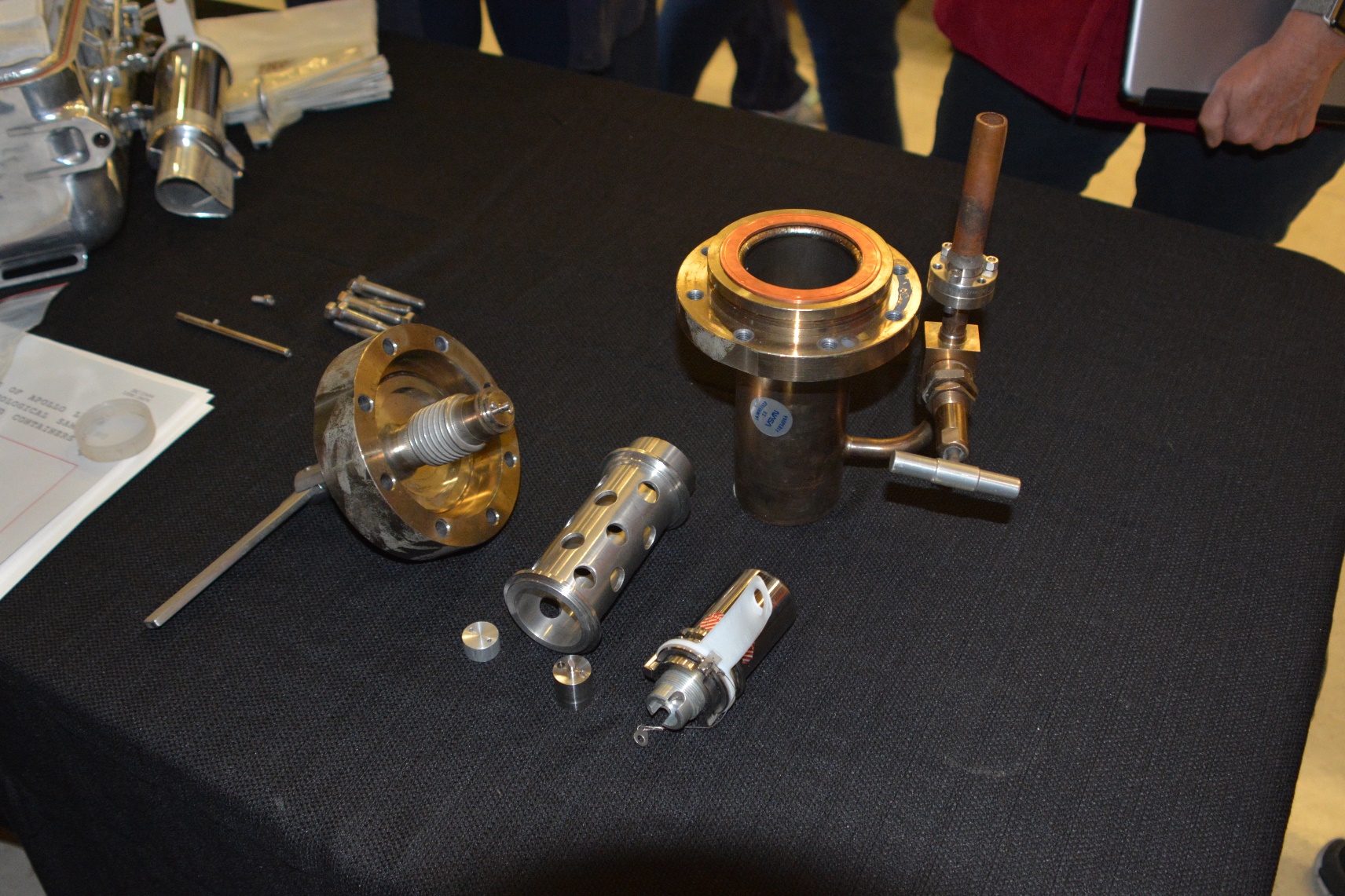 Puncture device used on GASC:  Puncture tip circled in red.  GASC circled in blue
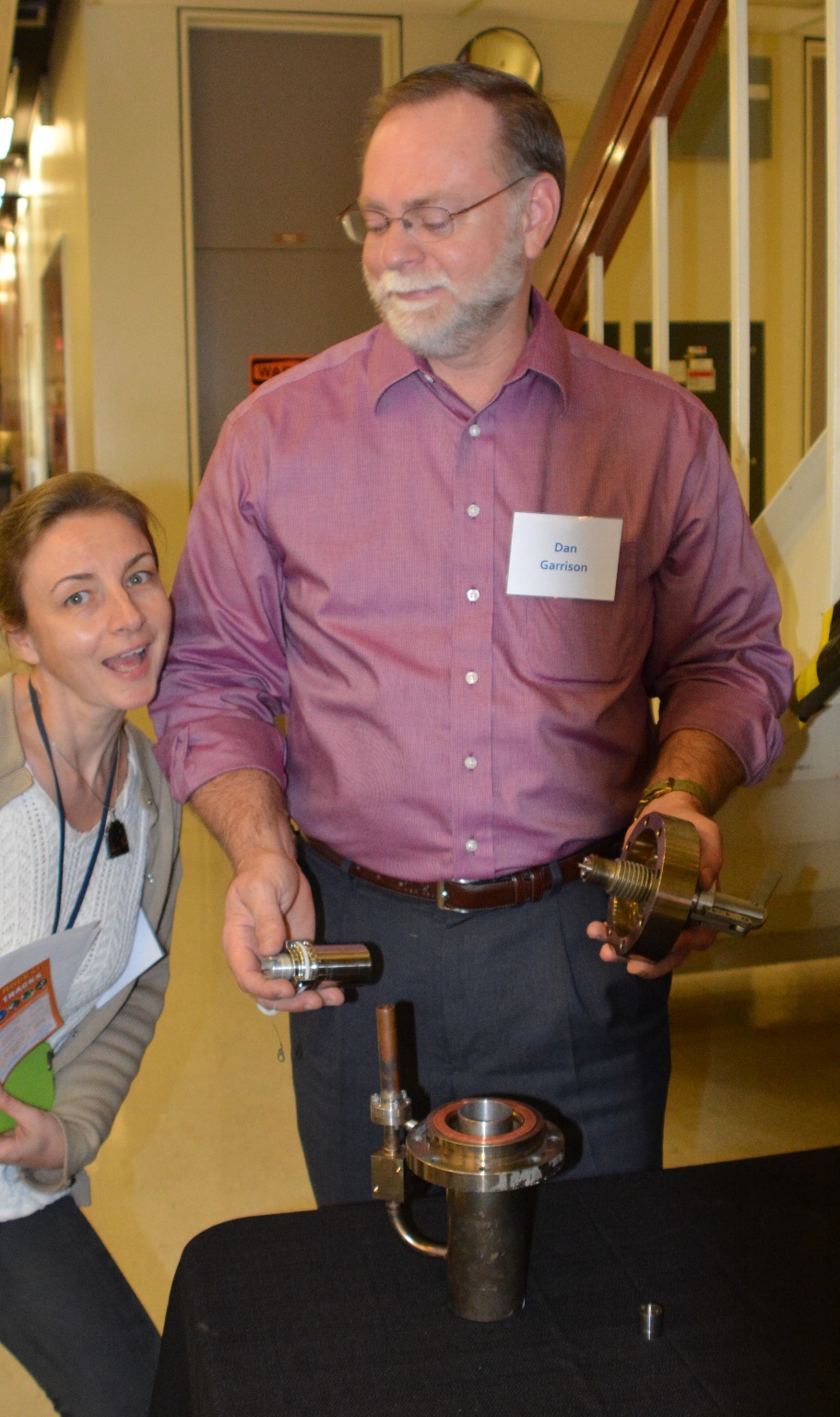 Puncture device used on GASC:  Device assembled, GASC circled in blue
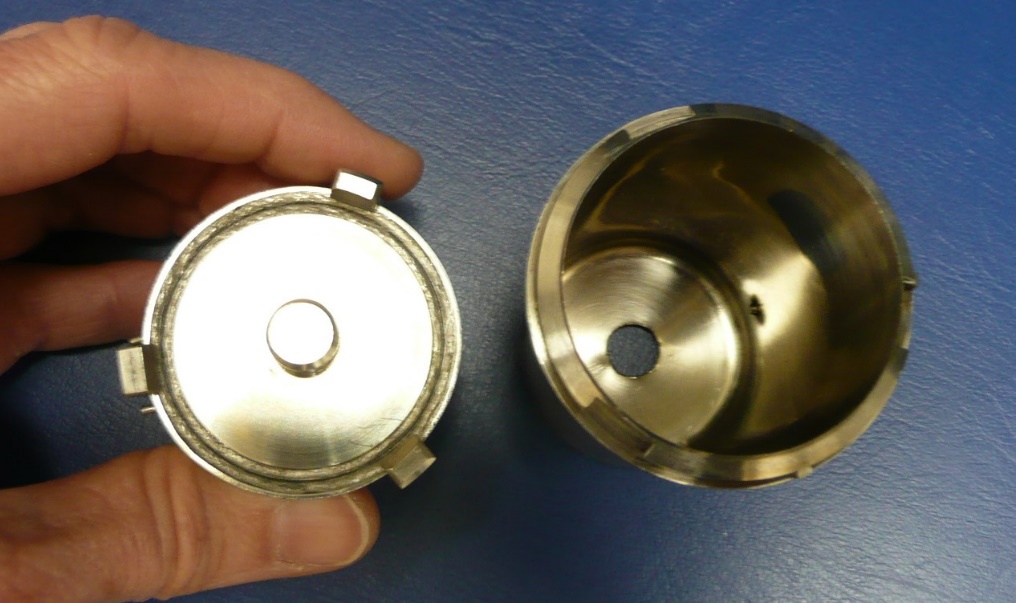 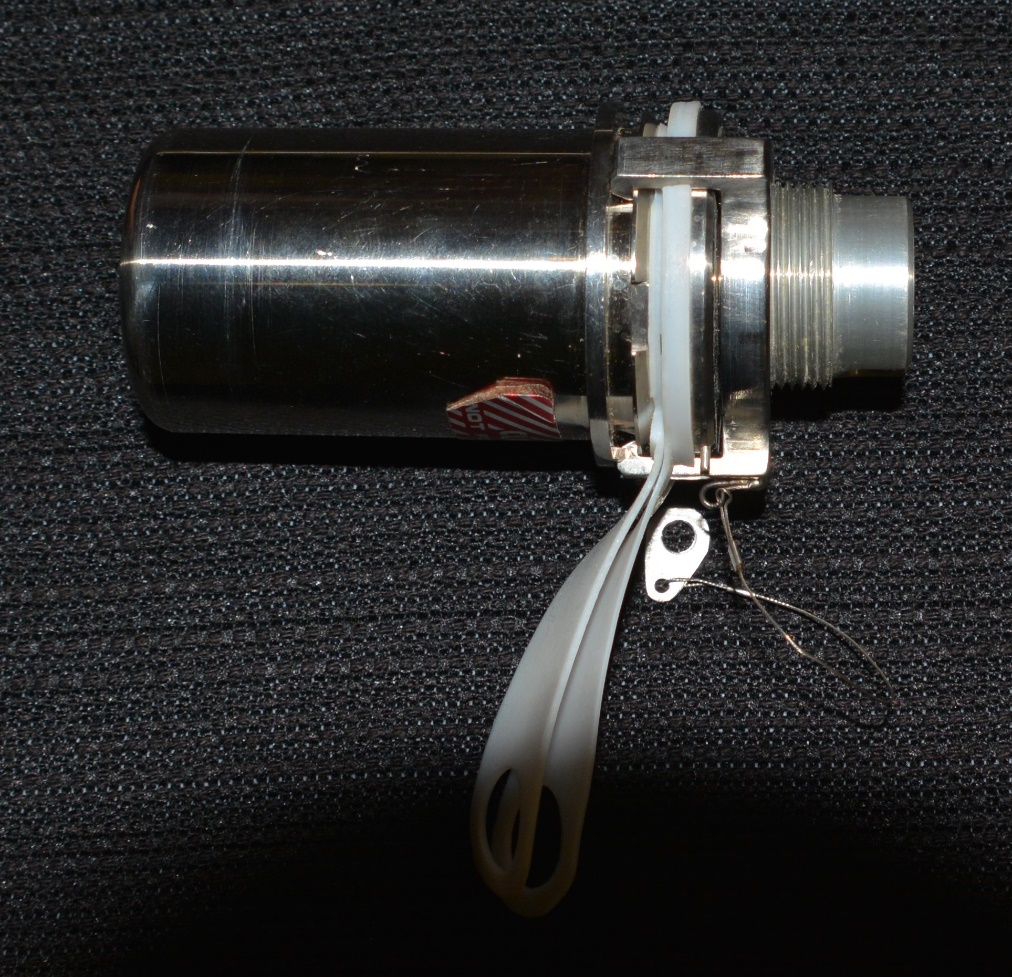 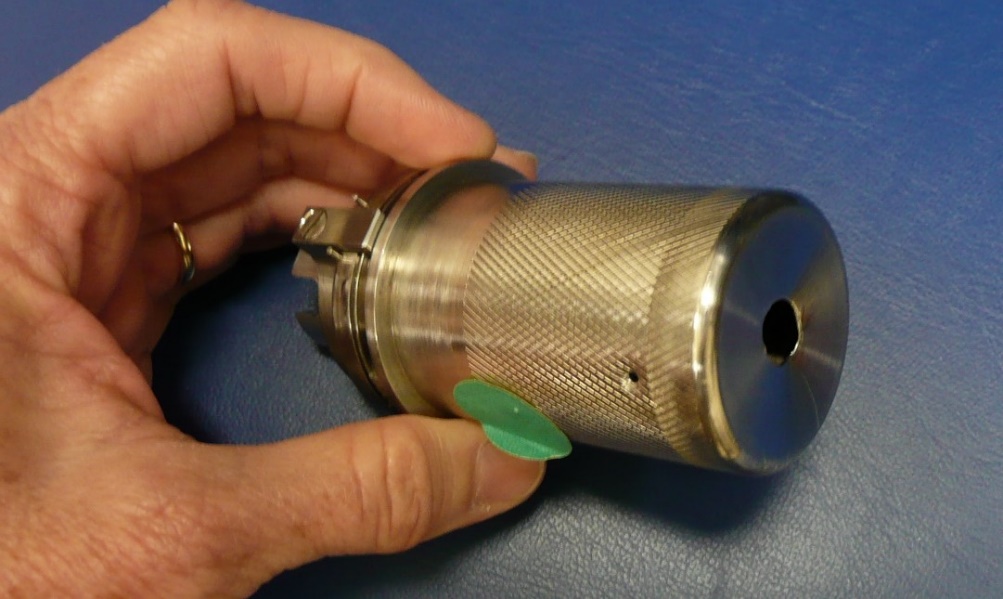 GASC as closed before use to collect sample, showing seal protectors (black background).  GASC opened at sealing surface (upper right), punctured bottom (lower right) by use of device